Летательные аппараты
Вертолет
Дирижабль
Парашют
Аэростат
Воздушный шар
Квадрокоптер
Воздушный змей
Дрон
Самолет
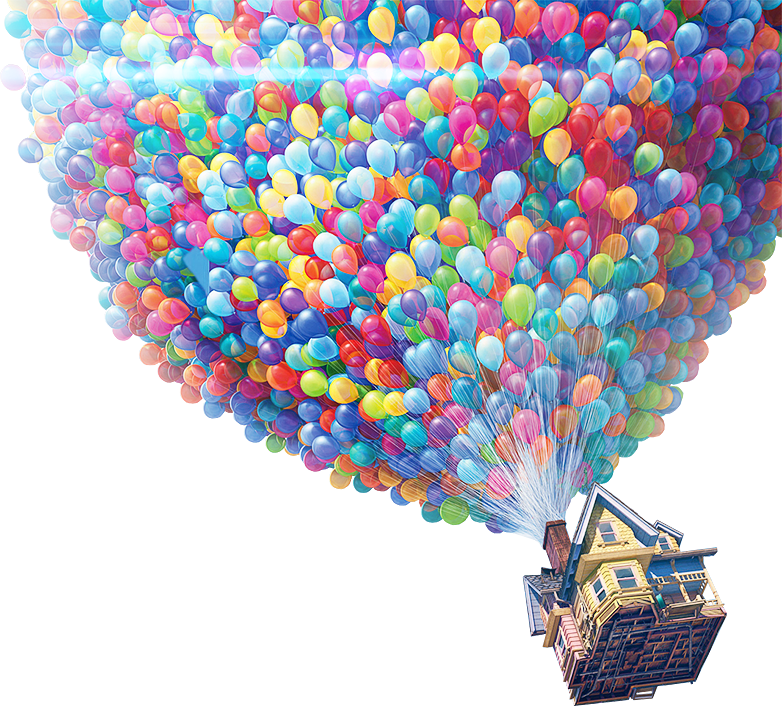 Опыт №1
Оборудование: 2 шара равного объема
Вывод: Воздушные шары поднимаются вверх, потому что заполняющий их газ легче окружающего воздуха. Многие газы, в частности водород и гелий, имеют меньшую плотность, чем воздух.
Аэростаты
Стратостаты
Дирижабли
Воздушные шары, поднимающиеся на небольшую высоту.
Воздушные шары, поднимающиеся на высоту более 11 км.
Управляемые воздушные шары.
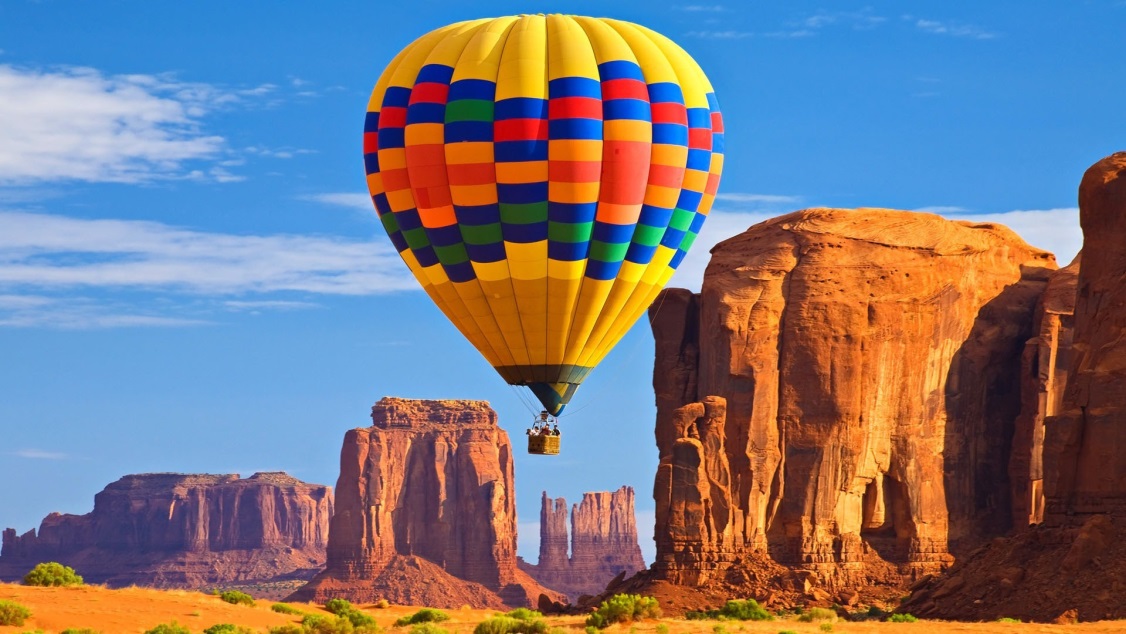 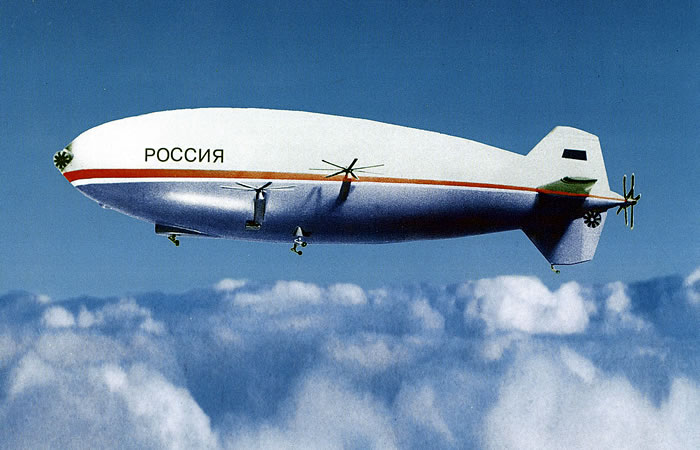 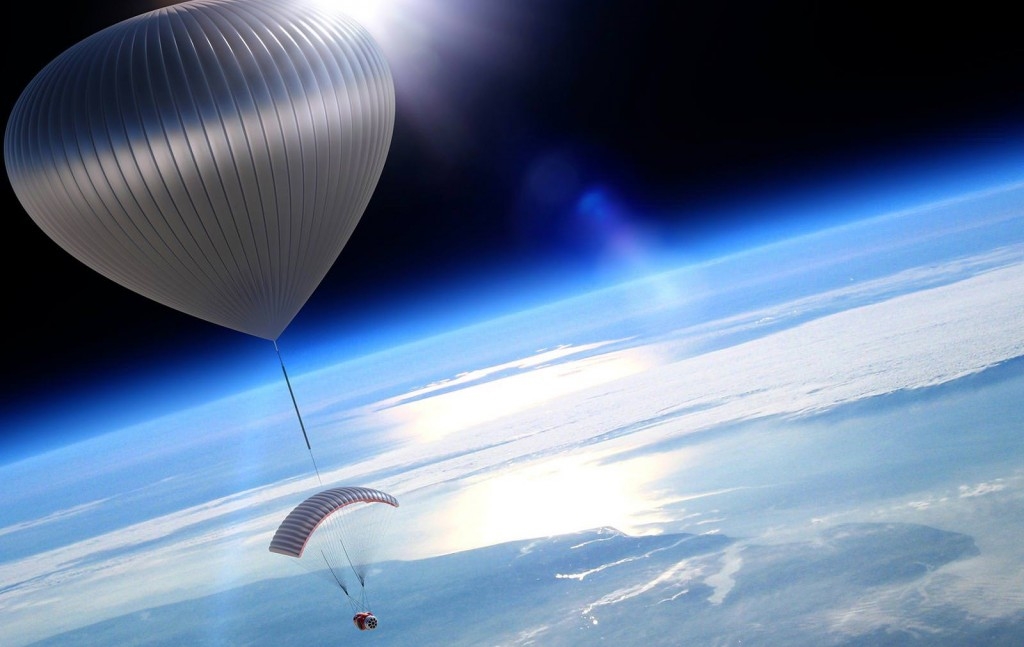 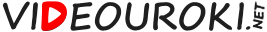 Тест на платформе Classtime.com по теме «Сила Архимеда»
Аэростаты
Стратостаты
Дирижабли
Воздушные шары, поднимающиеся на небольшую высоту.
Воздушные шары, поднимающиеся на высоту более 11 км.
Управляемые воздушные шары.
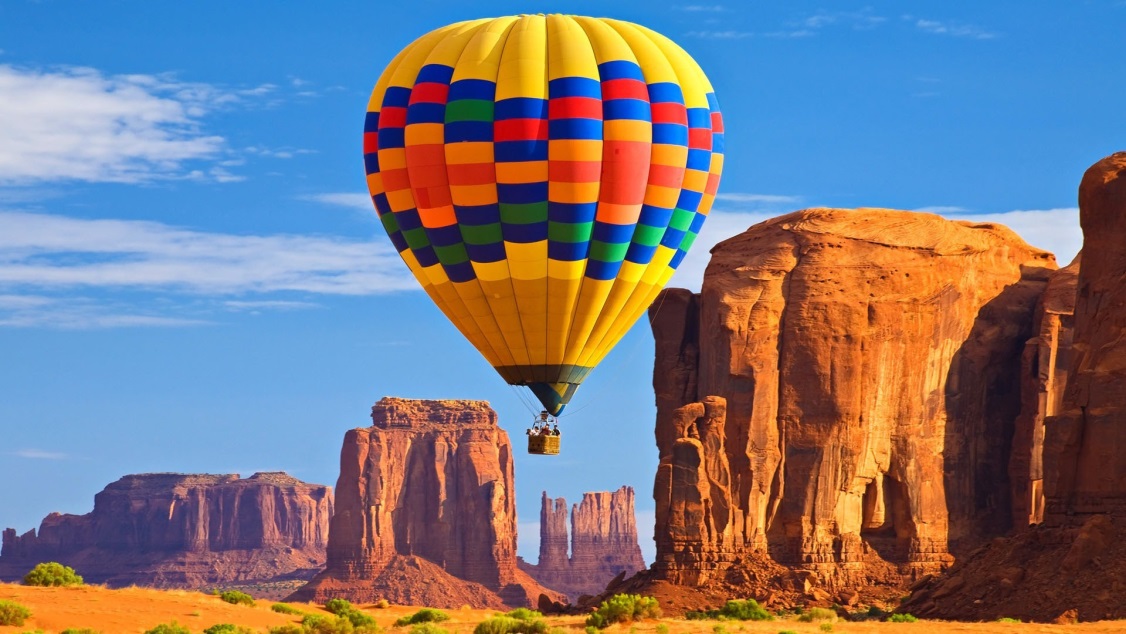 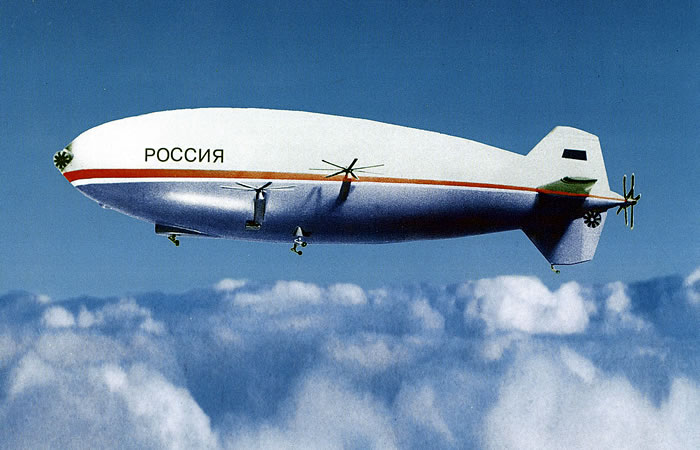 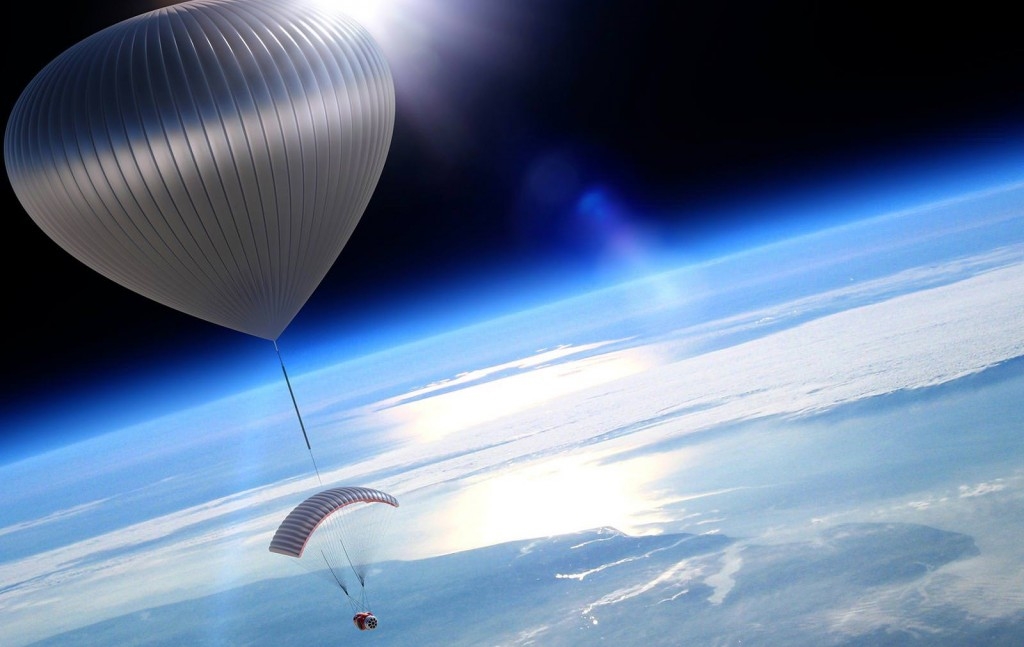 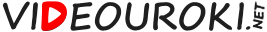 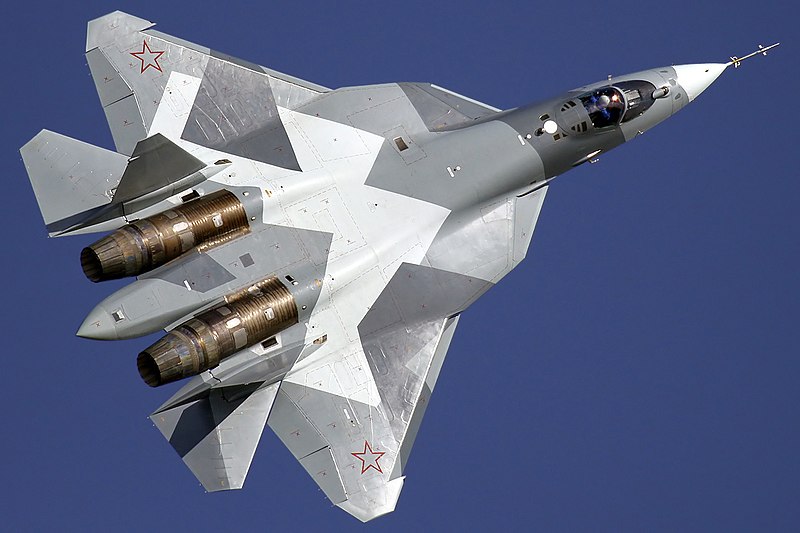 Су - 57
Взлетный вес – 18,5 т
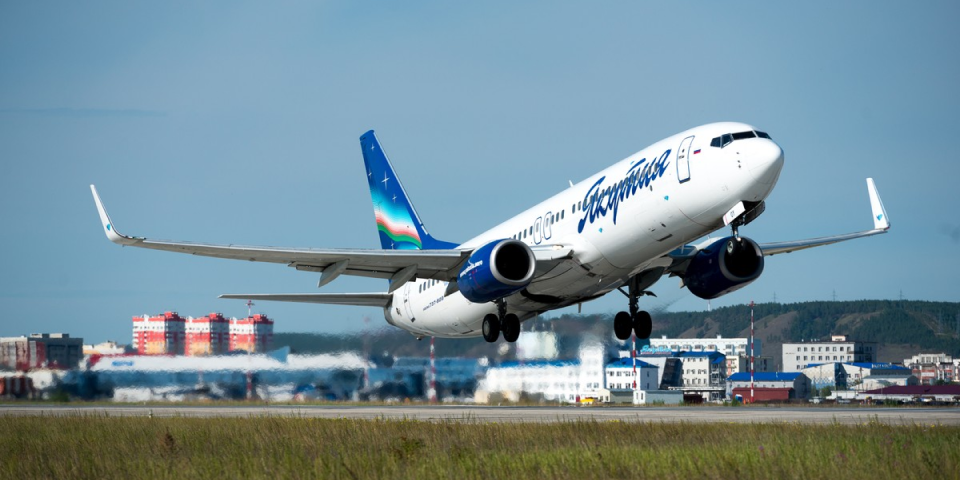 Boeing 737-800
Взлетный вес – 739 тонн
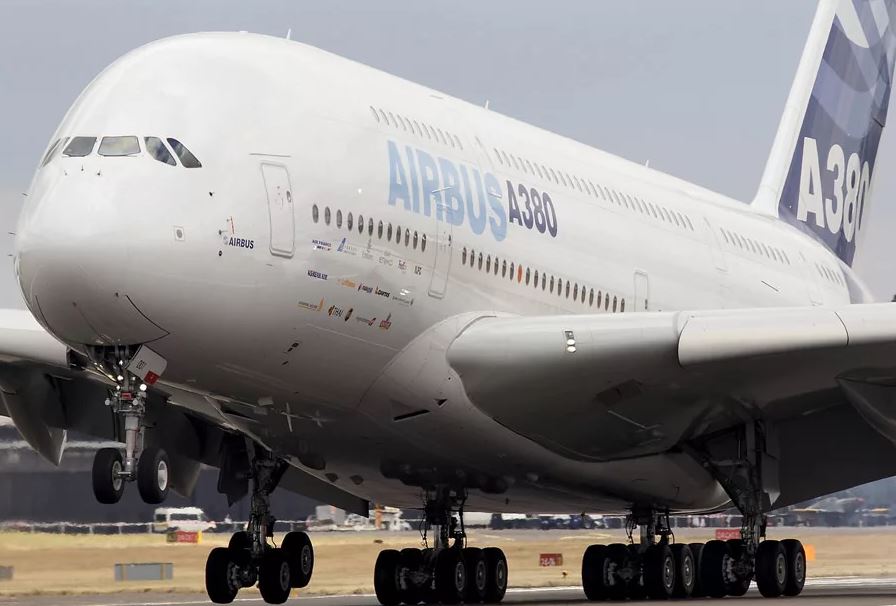 AIRBUS A380
Взлетный вес – 590 тонн
Тема урока: 
Как летают самолеты
Исследовательская работа в группах
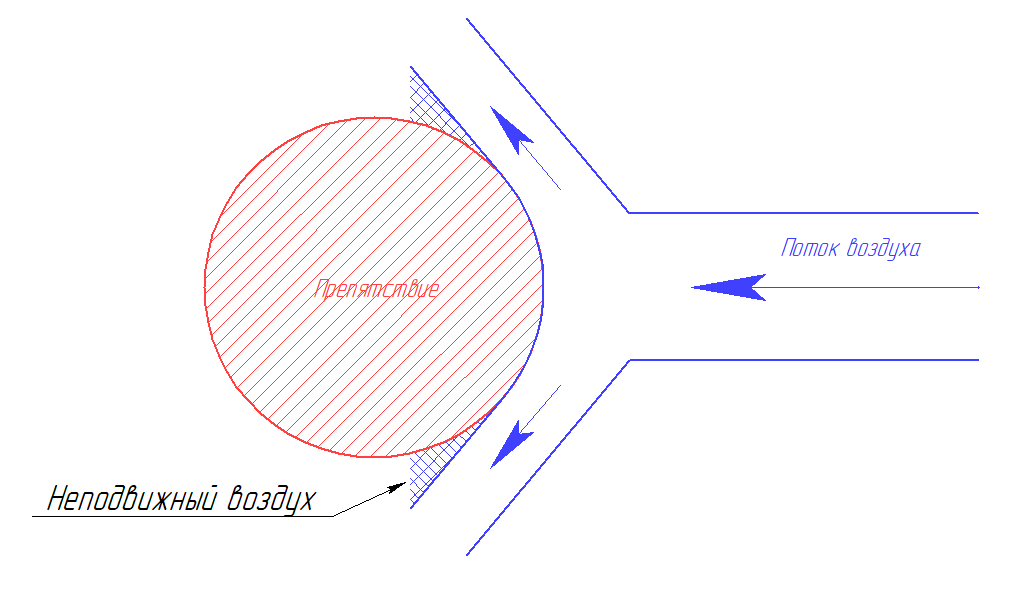 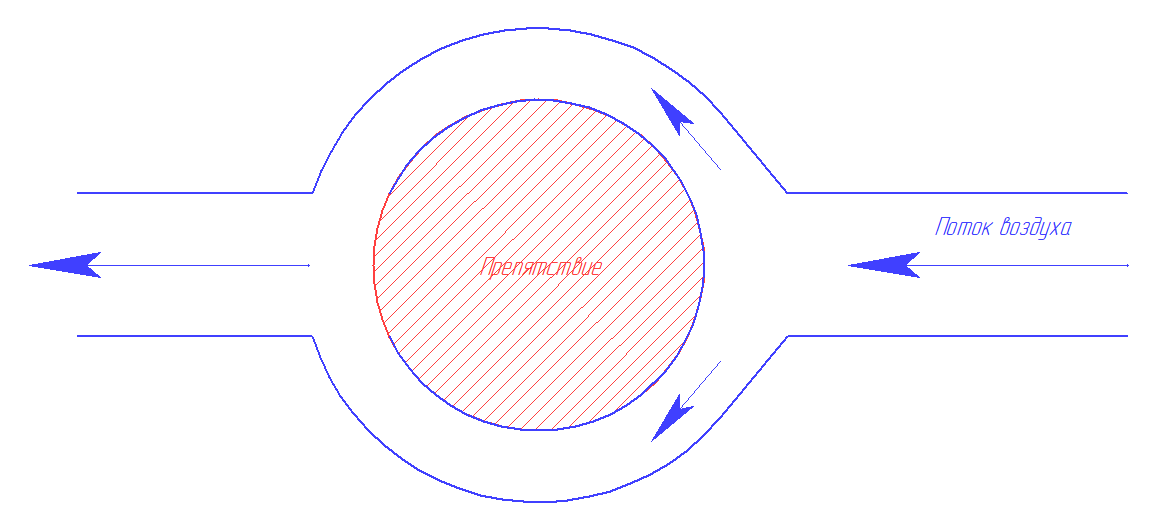 Глоссарий
Аэродинамика  
Третий закон Ньютона
Подъемная сила
Аэродинамический профиль
Сила тяги
Турбовентиляторные двигатели
Закрылки
Предкрылки
Элерон
Сила гравитации
Лобовое сопротивление/сила сопротивления
Руль высоты
Руль направления
Топливо
Как летает самолет
Принцип Бернулли
Закон природы, согласно которому любое давление любого текучего вещества, в том числе воздуха, уменьшается с ростом скорости его движения. Иначе говоря при низкой скорости потока воздуха он имеет высокое давление.
угол атаки
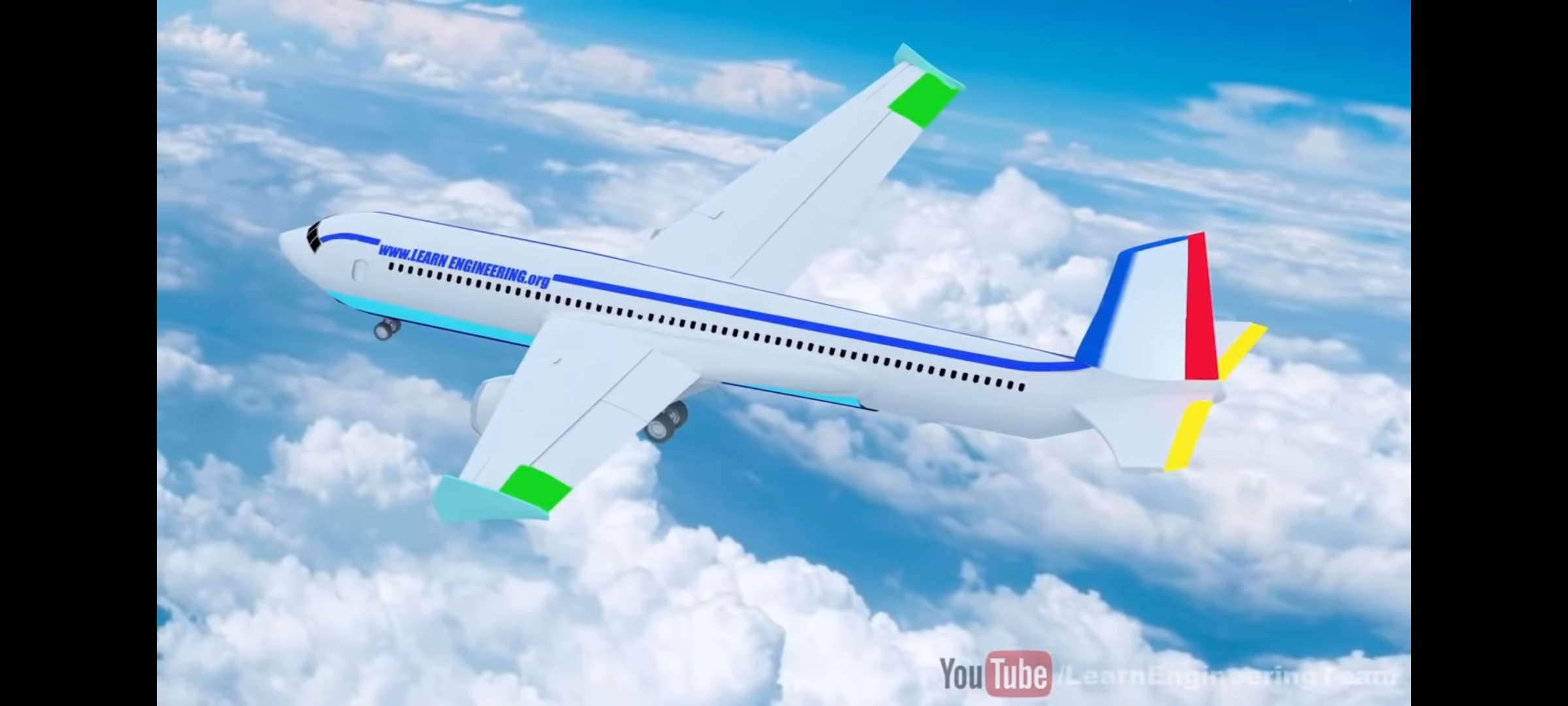 Авиационные профессии
Работа в небе
Пилот гражданской авиации
Летчик военной авиации
 Летчик - испытатель
Бортпроводник
Бортинженер
Работа на земле, связанная с небом
Диспетчер аэропорта
Авиаконструктор 
Орнитолог 
Авиационный метеоролог
Авиатехник
Профессии по обслуживанию пассажиров
Агенты по регистрации
Агенты по сопровождению
Менеджеры авиакомпаний
Медики
Работники кухни
Работники, обеспечивающие безопасность и правопорядок
Специалист по паспортному контролю
Специалисты по авиабезопасности
 Таможенники
Правоохранители
Пожарные
Профессии, связанные с обслуживанием самолетов и других механизмов
Диспетчеры по техническому обслуживанию
Техники и наладчики
Инженер по сигнальному и низководьтному оборудованию
IT - специалисты
Домашнее задание
Подготовить информацию на одну из выбранных тем:
Развитие  авиации в мире
Физические параметры самолетов Военно-воздушных сил РФ